+
70 on 70
minutes
Chapter
The Massachusetts landmark funding law as it stands 
and as it stands to change
Tracy Novick, MASC Field Director
tnovick@masc.org
508-579-5472
@tracynovick
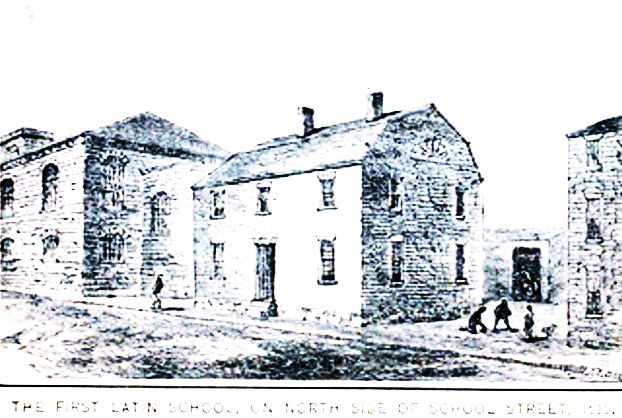 1620: English settlers in Plymouth
1628: English settlers in Boston
1635: Founding of Boston Latin
1636: Founding of Harvard College
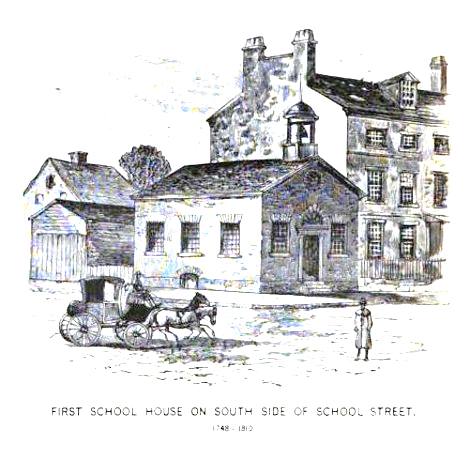 1646: Colony institutes taxes on “visible estate”
1647: Colony mandates creation and maintenance of 
public schools
“It being one chief project of that old deluder, Satan, to keep men from the knowledge of the Scriptures…”

Required a school in every settlement of fifty families or more
Required a grammar school in every settlement of a hundred families or more
Paid for by parents or “by the inhabitants in general, by way of supply, as the major part of those that order the prudentials of the town shall appoint”
=schools for all paid for by local taxes
“Ye Old Deluder Satan” Act (1647)
What happens when education is locally funded?
Those that have fund more
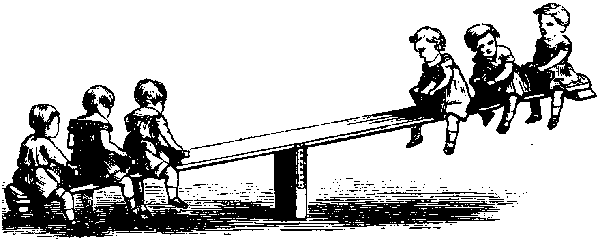 Those that don’t have fund less
This Photo by Unknown Author is licensed under CC BY-SA
Plus communities with fewer resources 
often have greater needs.
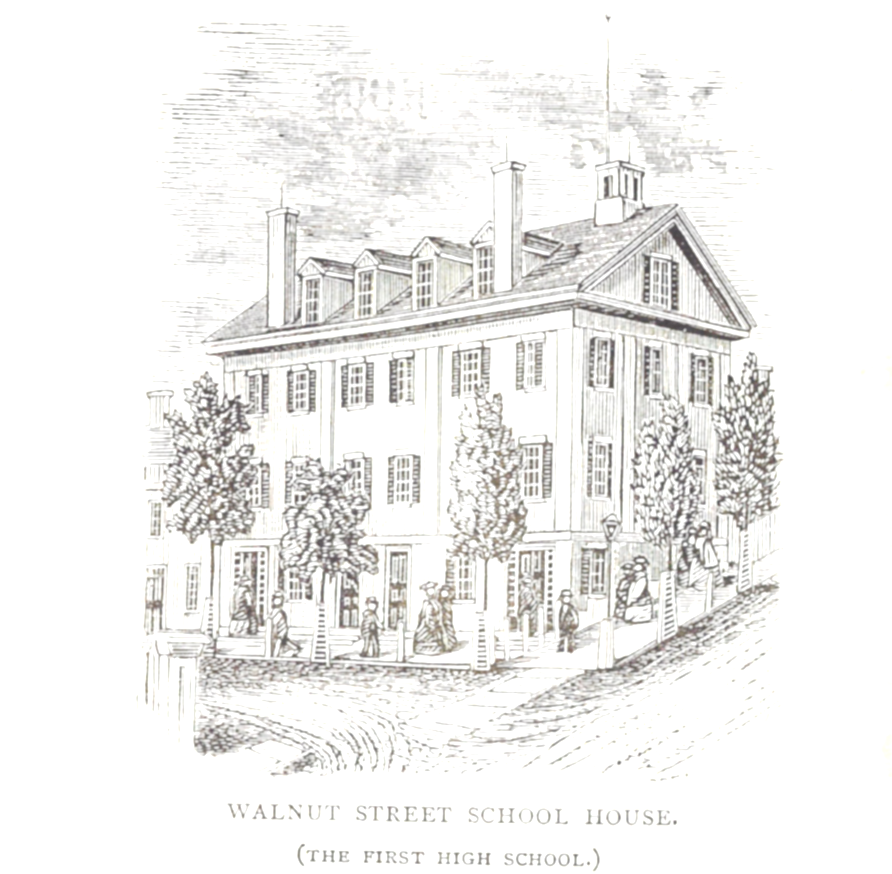 1779: Constitution of the Commonwealth
Wisdom, and knowledge, as well as virtue, diffused generally among the body of the people, being necessary for the preservation of their rights and liberties; and as these depend on spreading the opportunities and advantages of education in the various parts of the country, and among the different orders of the people, it shall be the duty of legislatures and magistrates, in all future periods of this commonwealth, to cherish the interests of literature and the sciences, and all seminaries of them; especially the university at Cambridge, public schools and grammar schools in the towns; to encourage private societies and public institutions, rewards and immunities, for the promotion of agriculture, arts, sciences, commerce, trades, manufactures, and a natural history of the country; to countenance and inculcate the principles of humanity and general benevolence, public and private charity, industry and frugality, honesty and punctuality in their dealings; sincerity, good humor, and all social affections, and generous sentiments among the people.
“…spreading the opportunities and advantages of education in the various parts of the country, and among the different orders of the people…”


“…it shall be the duty of legislatures and magistrates…”
1993: McDuffy v. Secretary of the Executive Office of Education
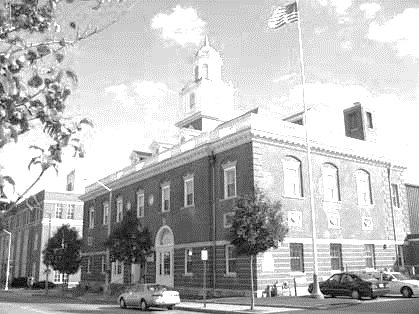 “What emerges also is that the Commonwealth has a duty to provide an education for all its children, rich and poor, in every city and town of the Commonwealth at the public school level, and that this duty is designed not only to serve the interests of the children, but, more fundamentally, to prepare them to participate as free citizens of a free State to meet the needs and interests of a republican government, namely the Commonwealth of Massachusetts.”
The state thus is faced with two questions:

How much does it cost to educate a child in Massachusetts?

Who is going to pay for it?
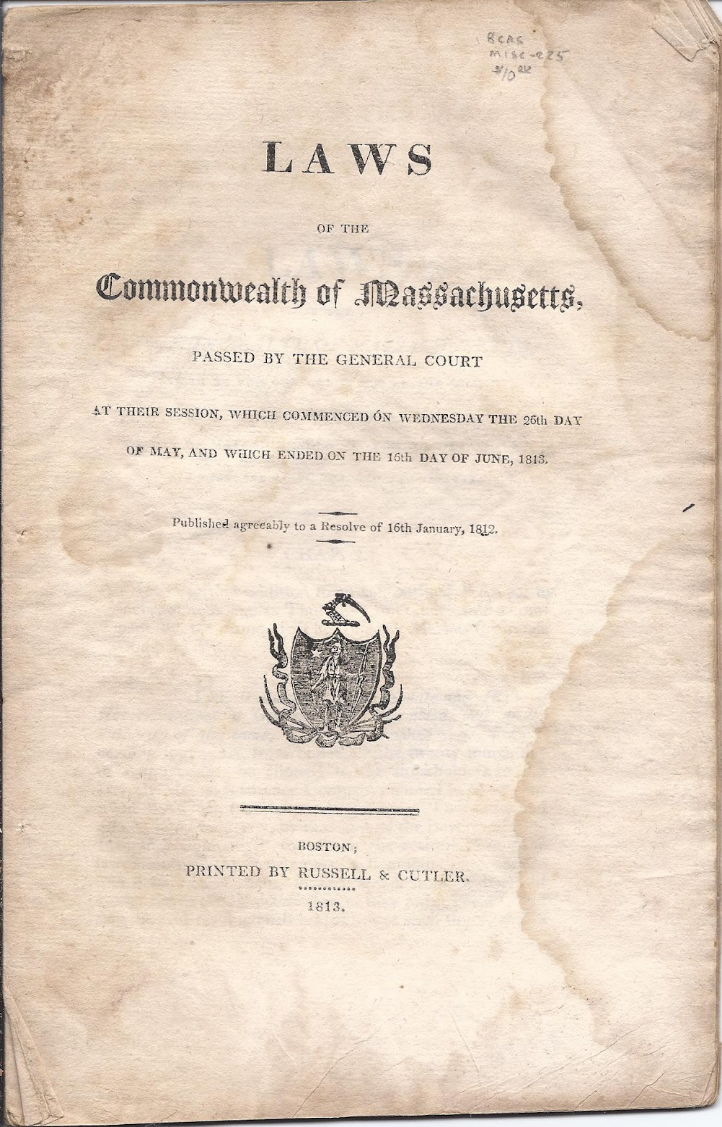 Massachusetts General Law Chapter 70, section 1
“It is the intention of the general court, subject to appropriation, to assure fair and adequate minimum per student funding for public schools in the commonwealth by defining a foundation budget and a standard of local funding effort applicable to every city and town in the commonwealth.”
“Chapter 70” thus is just shorthand for…
State funding for education
Chapter 70: SCHOOL FUNDS AND STATE AID FOR PUBLIC SCHOOLS
Section 1 Legislative intent
Section 2 Definitions
Section 3 Foundation budget; regulations; calculation of budget
Section 3A Data necessary to generate required minimum local contribution and state aid components; house and senate committees on ways and means; bi-monthly updates
Section 4 Foundation budget review commission; membership; recommendations
Section 5 Municipalities receiving overburden aid; reductions
Section 6 Contributions by municipalities for support of local schools and school district
Section 6A Recalculation of annual minimum required local contribution; appeal for adjustment; reduction; guidelines for implementation
Section 7 Reductions in amount appropriated
Section 8 Districts' methods for allocating appropriated funds; under-performing districts; restrictions
Section 9 Reports on amounts spent for certain expenses
Section 10 Aid paid to municipalities and districts; amounts
Section 11 Excess funds; application to following fiscal year
Section 12 Determination of amounts appropriated
Section 13 Allocation of funds
Section 14 Exemption of certain districts from chapter
Section 15 Applicability of chapter
“to assure fair and adequate minimum”
Teachers
Supplies
Professional development
Administrators
Principals
Facilities
Support for students
Benefits
kindergarten
preschool
out of district
elementary
special ed
middle
English learners
high
vocational
Important note:
As of this presentation, Massachusetts does not have a final FY20 budget.
The following, therefore, are NOT the final Chapter 70 calculations.
Calculating an adequate education: Greenfield
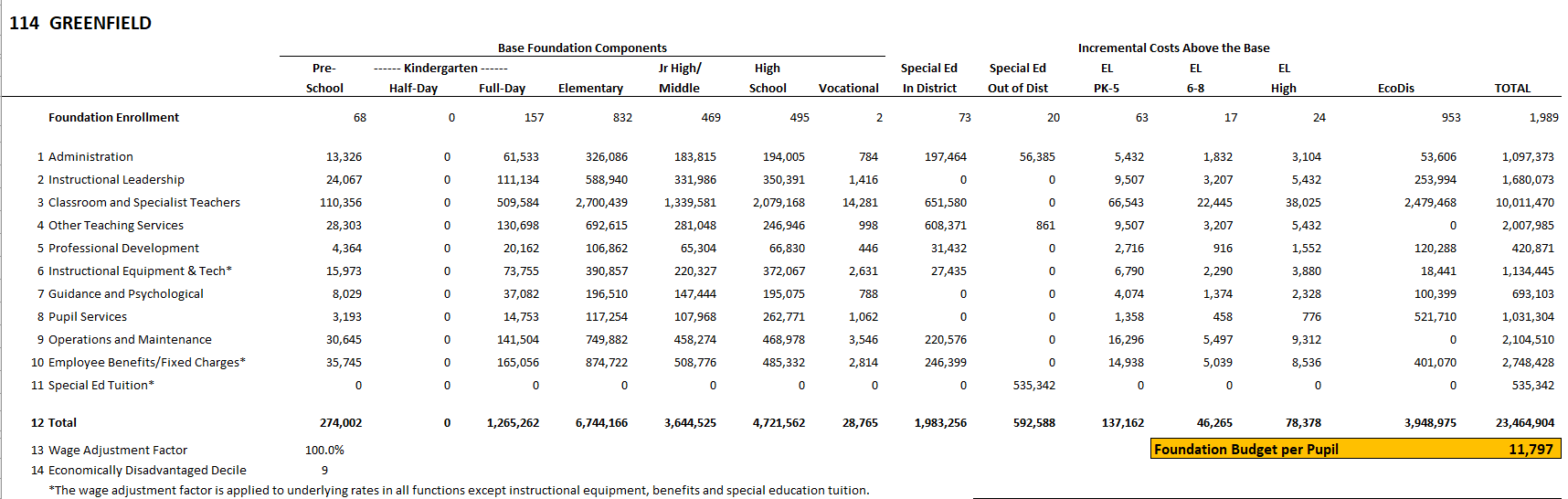 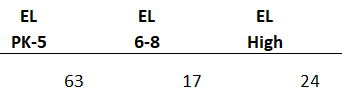 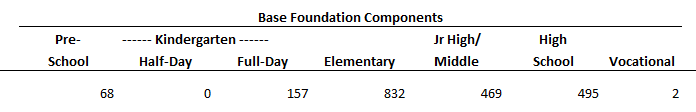 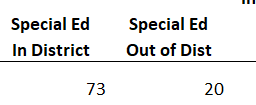 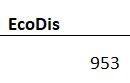 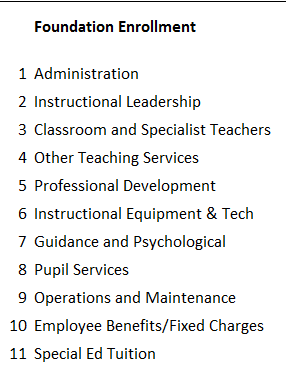 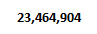 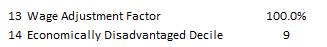 FY20 House Ways and Means Foundation budget rates
FY20 Senate Ways and Means Foundation budget rates
House Ways and Means Special education* rates
*assumed rate: 
3.75% of enrollment for in-district 
1% of enrollment for tuitioned-out
Senate Ways and Means Special education* rates
*assumed rate: 
3.75% of enrollment for in-district 
1% of enrollment for tuitioned-out
House Ways and Means English learners increment
Senate Ways and Means English learners increment
?
House Ways and Means economically disadvantaged by decile increment
• Supplemental Nutrition Assistance Program (SNAP)
• Transitional Assistance for Families with Dependent Children (TAFDC) 
• Department of Children and Families' (DCF) foster care program 
• MassHealth (Medicaid)
Senate Ways and Means economically disadvantaged by decile increment
• Supplemental Nutrition Assistance Program (SNAP)
• Transitional Assistance for Families with Dependent Children (TAFDC) 
• Department of Children and Families' (DCF) foster care program 
• MassHealth (Medicaid)
Inflation rate*
*Price Deflator Index for State and Local Governments
Your district foundation budget
Foundation budget amount per pupil
x enrollment in each category
+ increments above the base
= district foundation budget
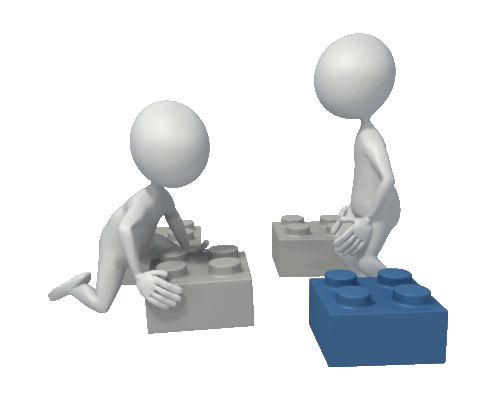 Adding it up for Greenfield in FY20: 
House Ways and Means
Increments above the base are in italics
Categories with zero students not included
Adding it up for Greenfield in FY20: 
Senate Ways and Means
Increments above the base are in italics
Categories with zero students not included
Foundation budget fast facts:
Districts must spend no less than 95% of this amount each year.

They can (and most do!) spend more.

This does not include all funds spent on education in a district: transportation, some rental property, a few other items are not included. Grants are not included in this amount, nor is capital spending. 

This is intended as a “fair and adequate minimum.”
Now who’s going to pay for it?
“it shall be the duty of 
legislatures and magistrates”
Where do we get education funding?
*Note: does not include teacher pensions or Mass School Building Authority
[Speaker Notes: This is a rough chart showing funding sources for K-12 education in Massachusetts, based on FY17 reporting]
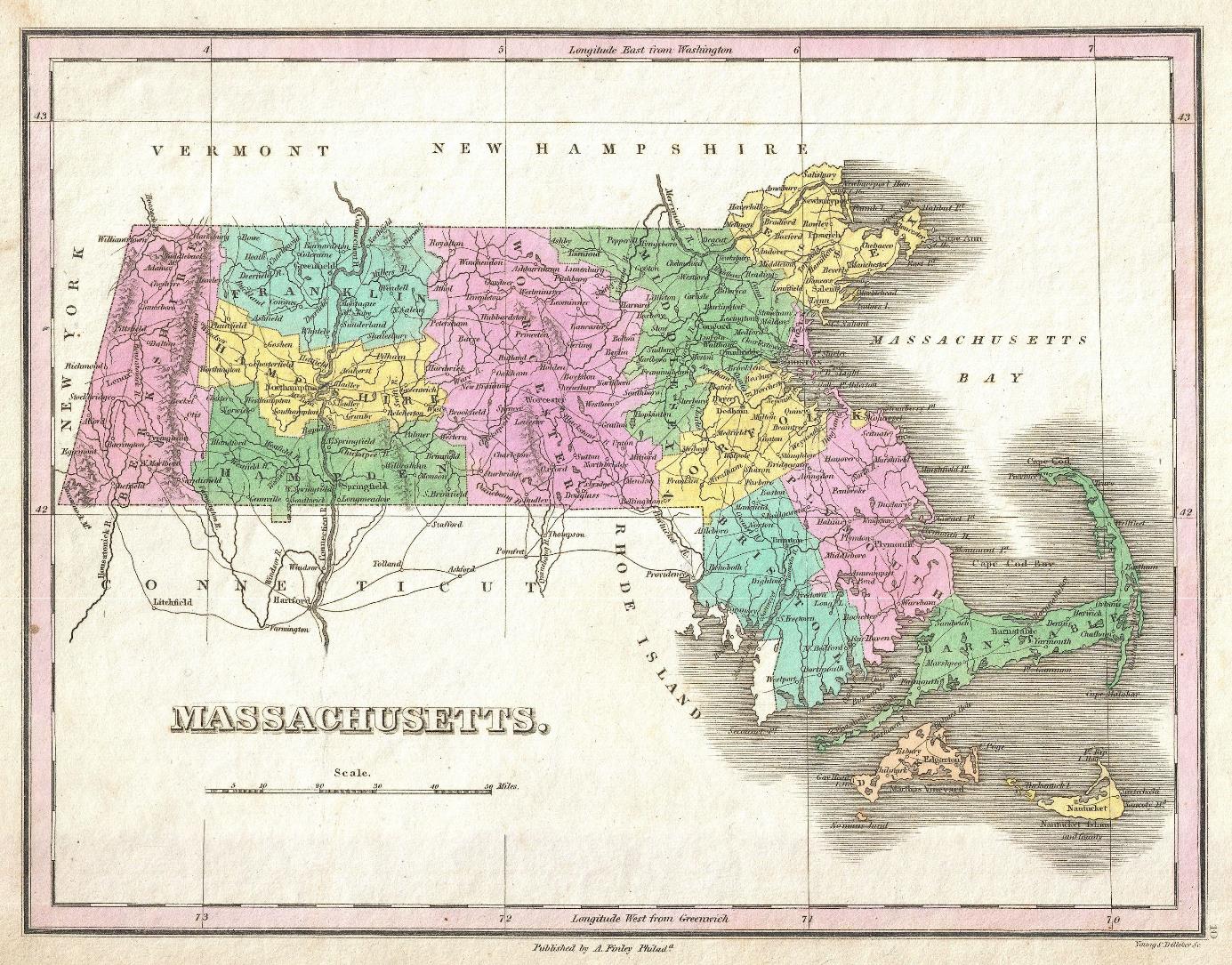 The foundation budget is intended to be funded with:
Little known fact:
59% local funding
41% state funding
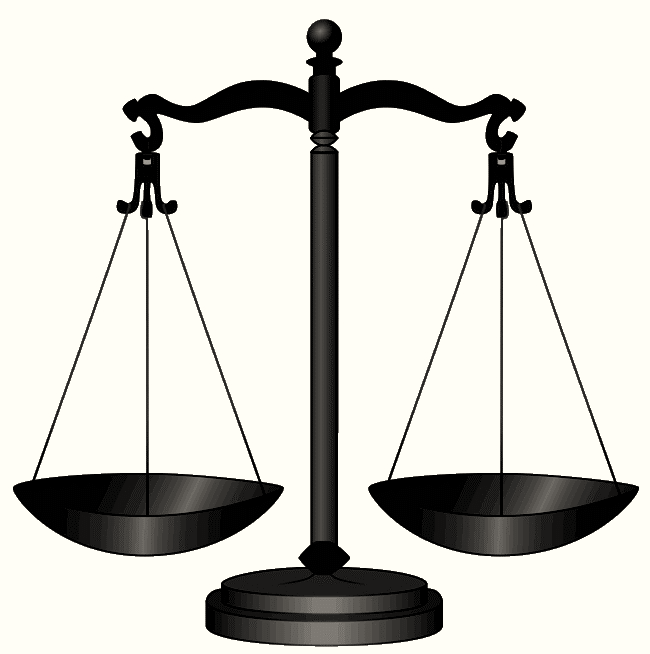 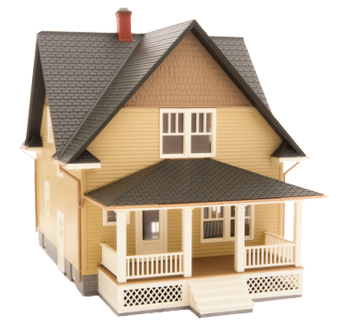 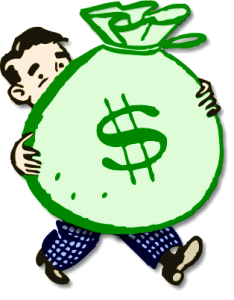 .3424
1.4845
How Greenfield pays for foundation: 
House Ways and Means
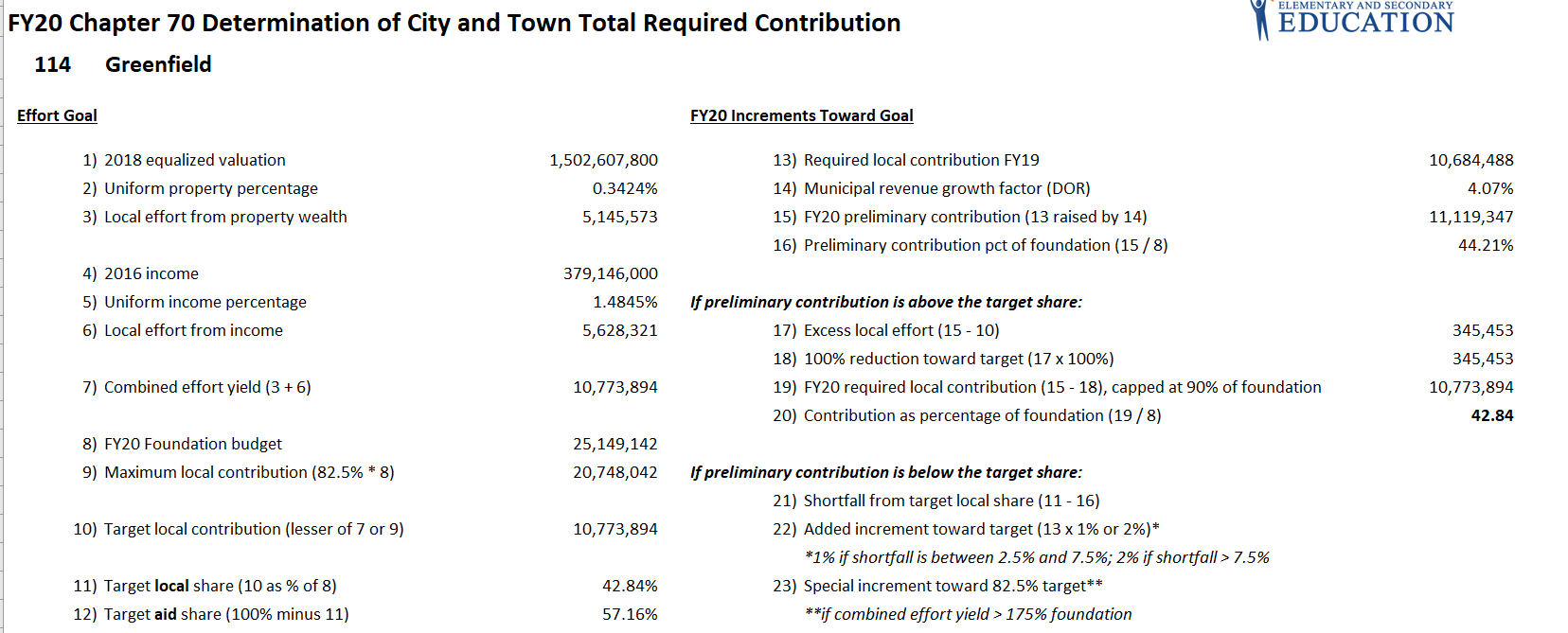 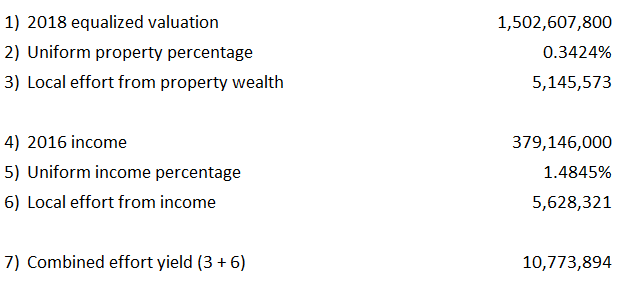 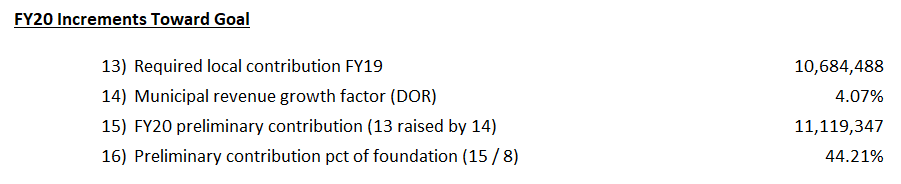 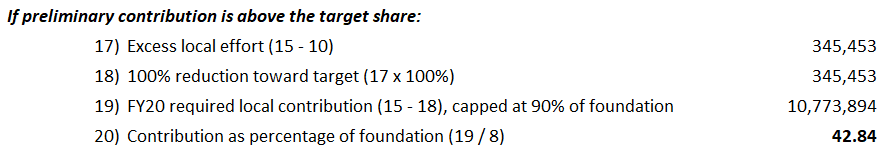 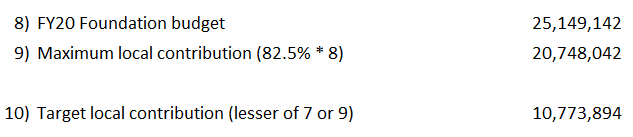 *
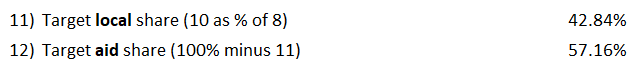 *includes Franklin County Regional assessment of $721,528
How Greenfield pays for foundation: 
House Ways and Means
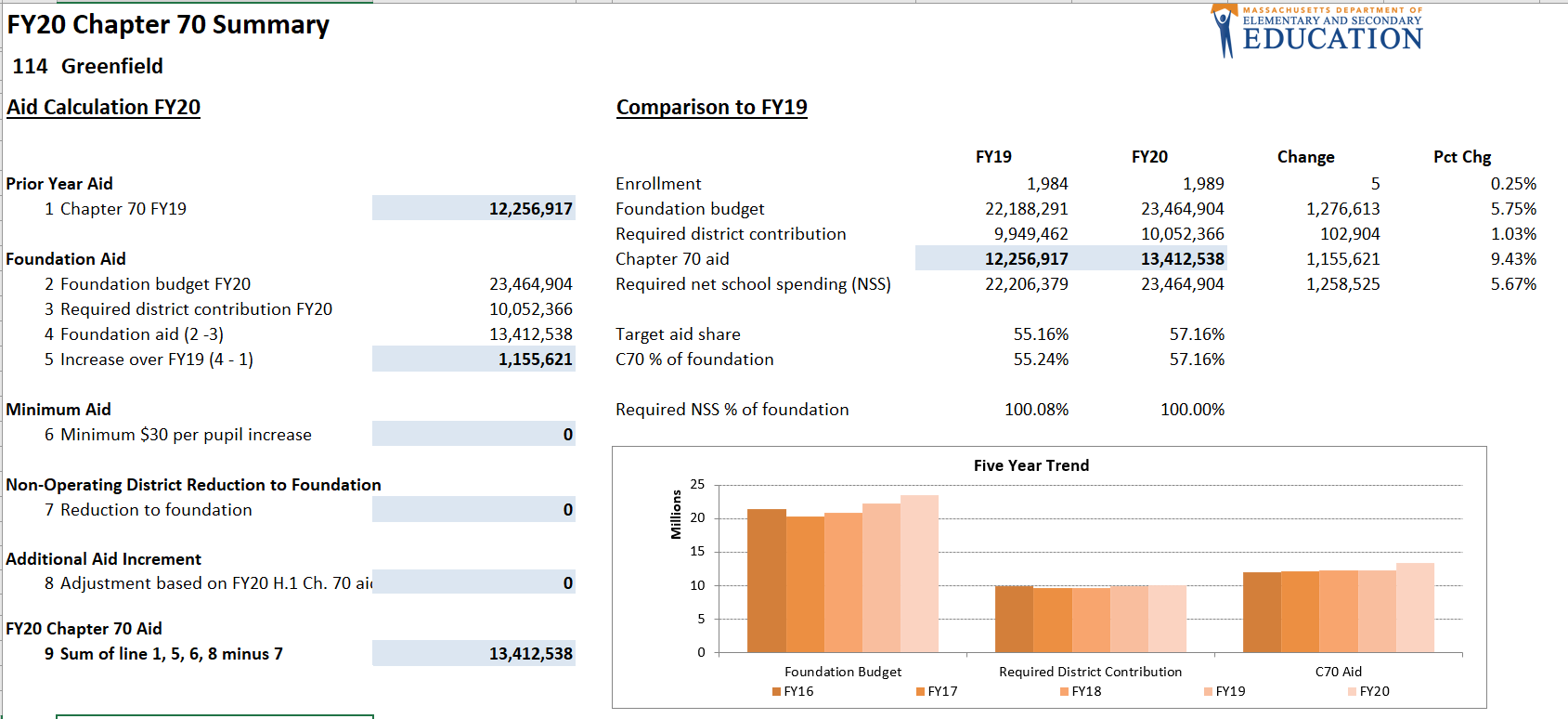 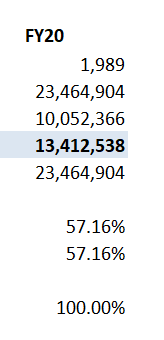 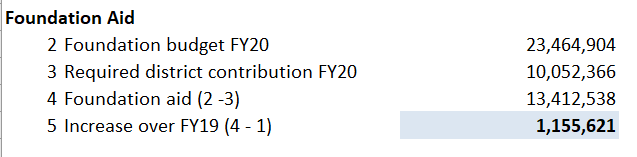 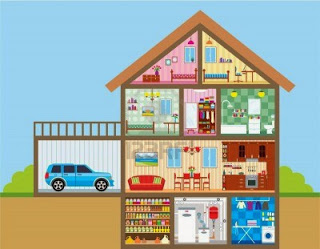 Remember: 
that’s the FOUNDATION budget!
How Greenfield budgets for schools
State and federal grants*
$4,800,000
$3,000,000
Additional local contribution*
*based on past years; not actual
“How come they get more than we do?”
A tale of two districts
Waltham:

Student enrollment: 
5605

Foundation budget FY20
$74,717,066
Fitchburg:

Student enrollment: 
5798
Foundation budget FY20
$74,091,996
[Speaker Notes: Similar sized districts, similar sized foundation budgets.
However, the smaller district has the larger budget: how come?
Waltham: wage adjustment factor 9%; 2336 eco disad (decile 8); 349 voke; 1255 EL
Fitchburg: wage adjustment factor 0%; 3764 eco disad (decile 10); 2 voke; 818 EL
In this case, it’s largely the wage adjustment factor; stress student difference is usually way (in this case, voke and EL)]
How does Waltham pay for schools?
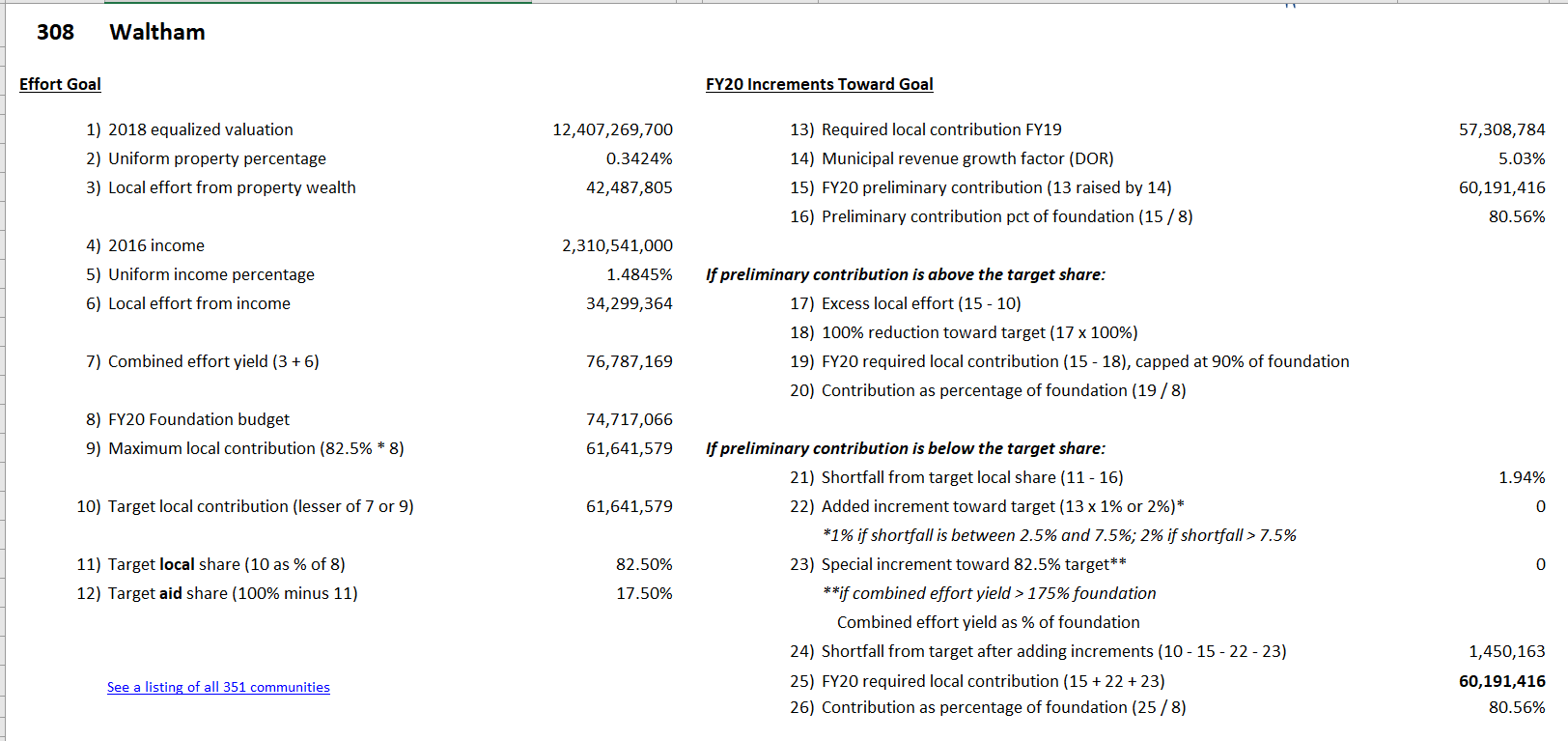 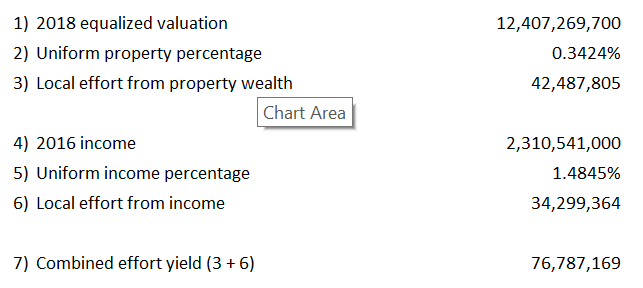 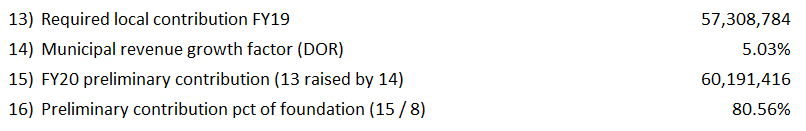 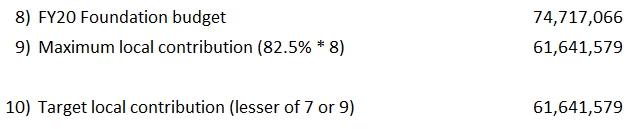 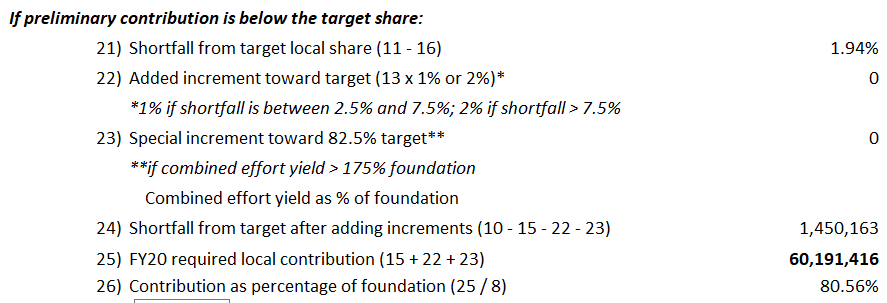 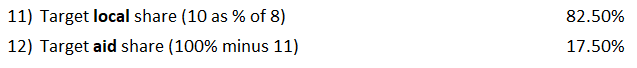 How does Fitchburg pay for schools?
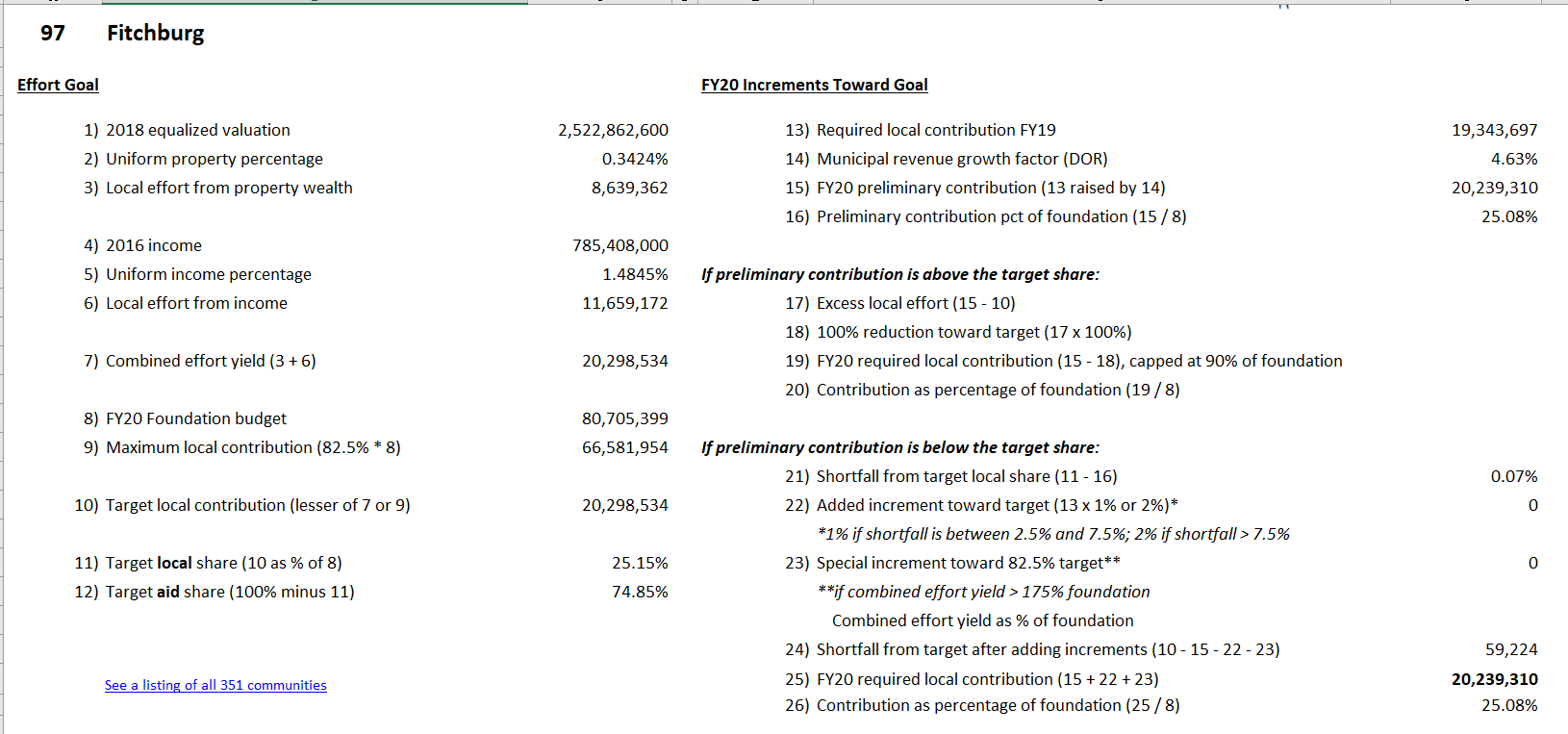 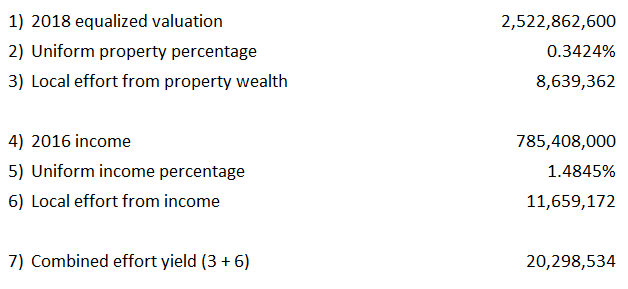 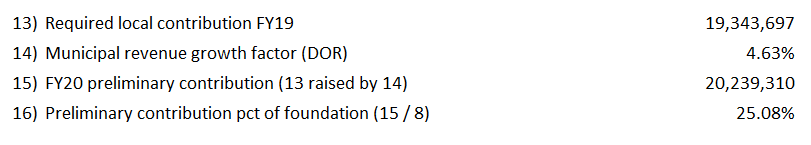 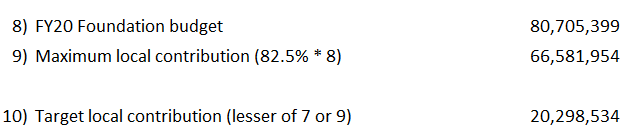 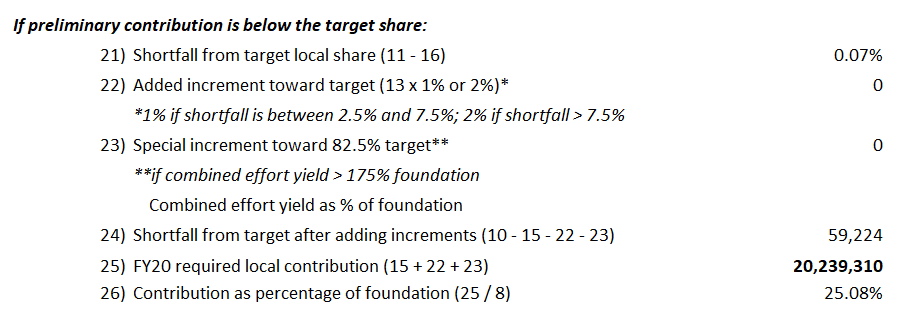 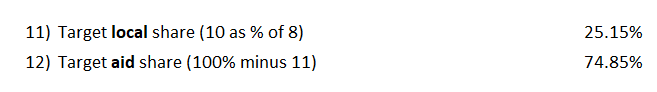 Chapter 70 aid
Fitchburg
Waltham
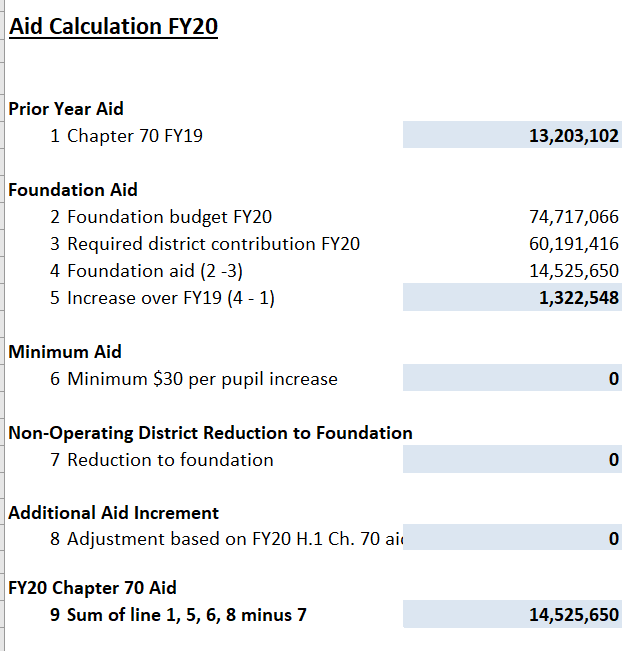 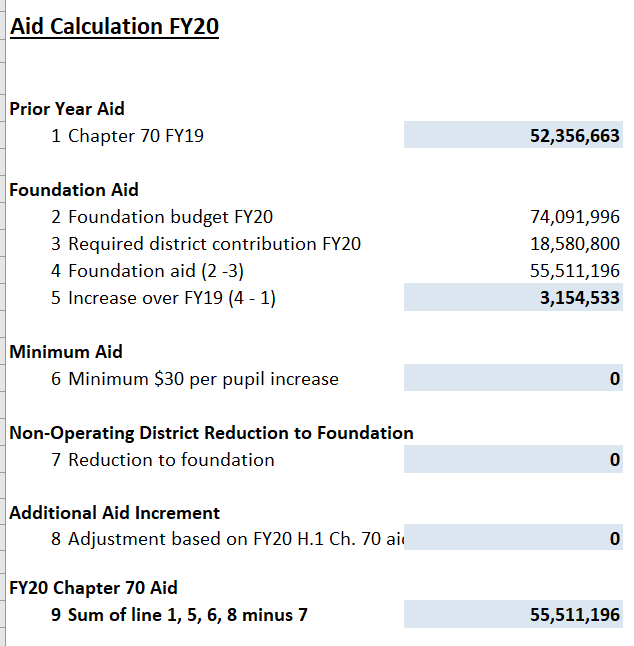 So hypothetically…
“The Steath Inequities of School Funding,” Bruce C. Baker and Sean Corcoran, The Center for American Progress, 2012.
Same foundation budget, Different aid levels,Different local contributions
BUT WE’RE NOT DONE…
*Actual for Waltham; estimate for Fitchburg
And why?
Waltham has the capacity to spend much more on its schools than Fitchburg, above and beyond the required contributions of the foundation budget.
Combined effort yield as a percent of foundation (FY20)
Same foundation budget, Different aid levels,Different local contributions
$16,881,261
$5,000,000
*Actual for Waltham; estimate for Fitchburg
As is the case statewide:
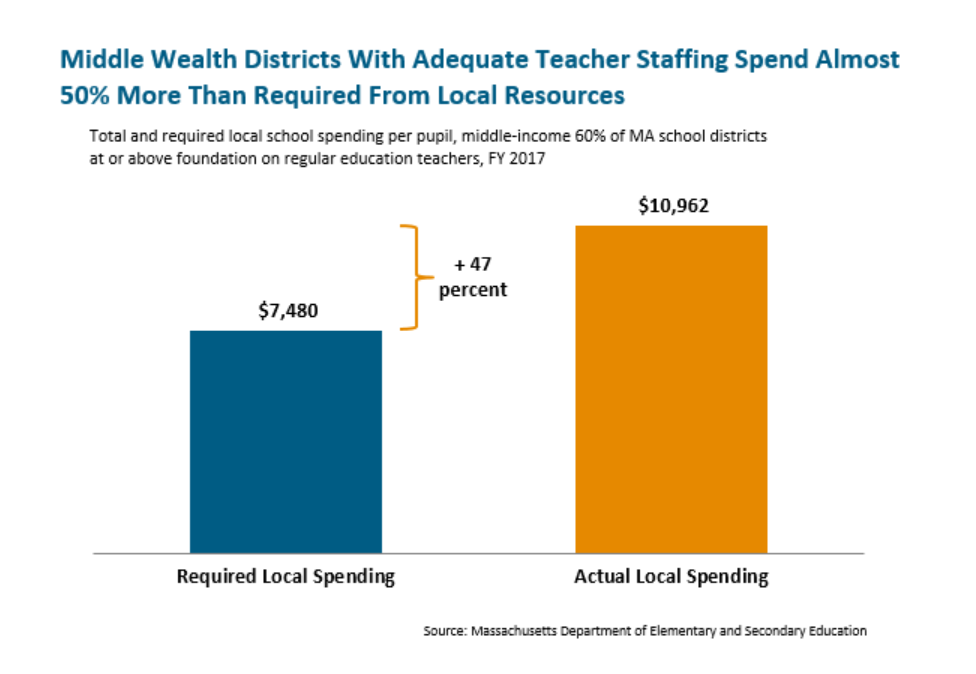 Mass Budget and Policy Center, “Building an Education System that Works for Everyone,” July 2018
And so matters stood…
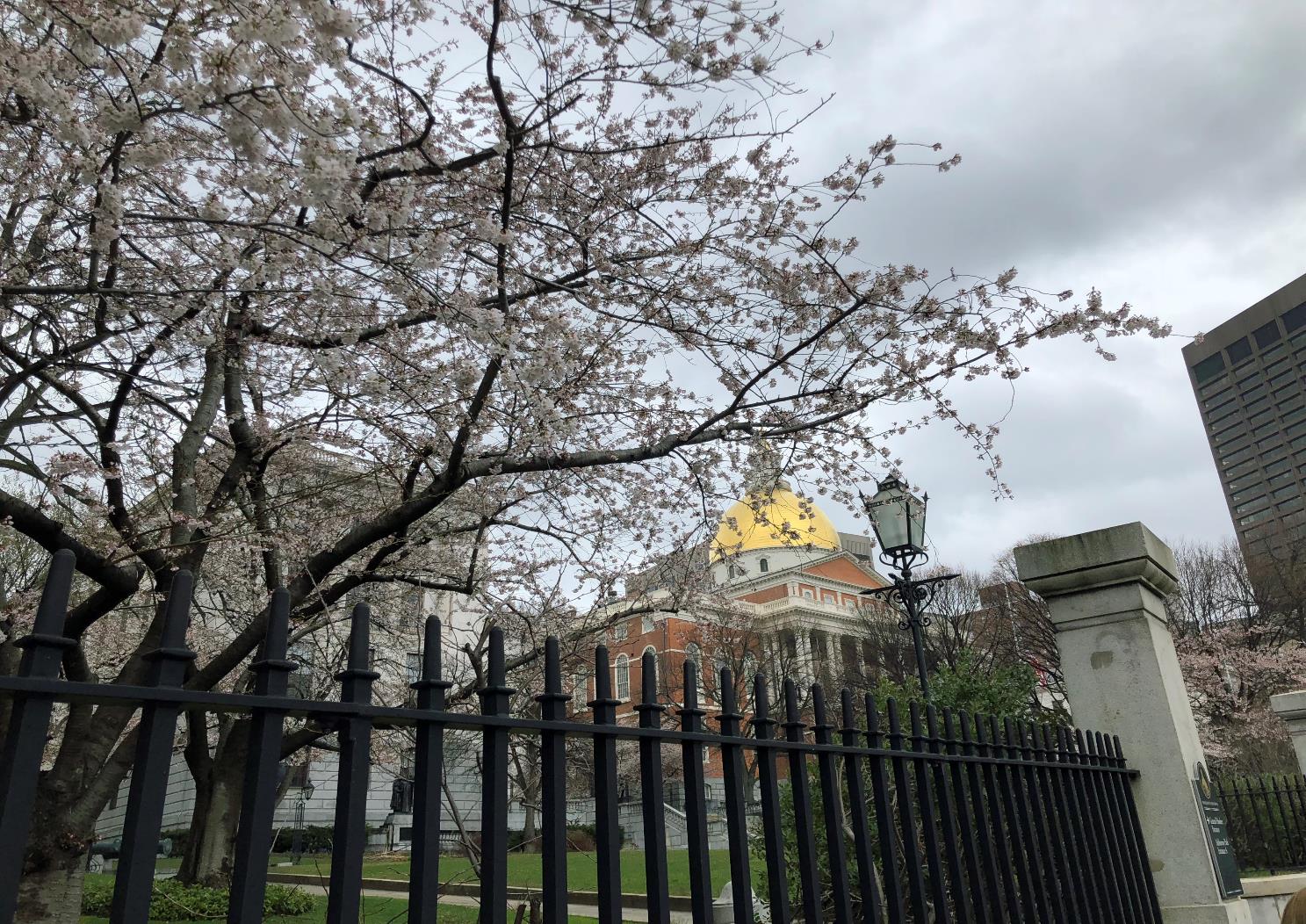 Foundation Budget Review Commission
Report issued October 2015 after months of hearings and research
Estimated that the cost of K-12 education in Massachusetts was undercalculated by at least $1 billion a year.
Foundation Budget Review Commission
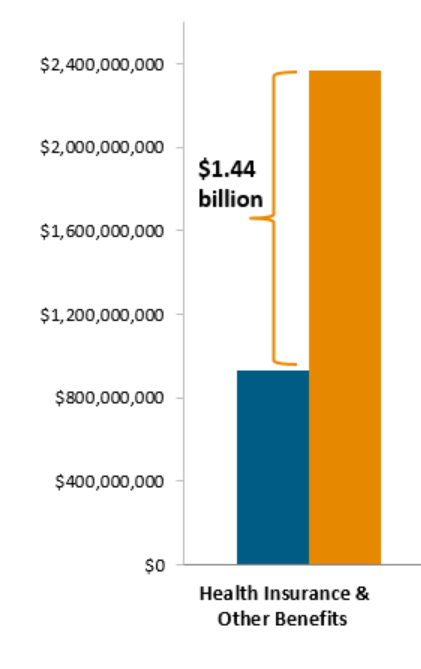 Health insurance

adjust health insurance to be in line with average GIC rates
add retired health insurance to the foundation budget
calculate health insurance inflation separately from inflation of the rest of the budget
Mass Budget and Policy Center, “Building an Education System that Works for Everyone,” July 2018
Foundation Budget Review Commission
Special education

change the assumed in-district special ed cost (from an assumed 15% of students to an assumed 16% of students
increase the out-of-district special ed cost rate to capture full cost before the circuit breaker is triggered
recognize "the growing use of inclusion as the preferred pedagogical model in the Commonwealth"
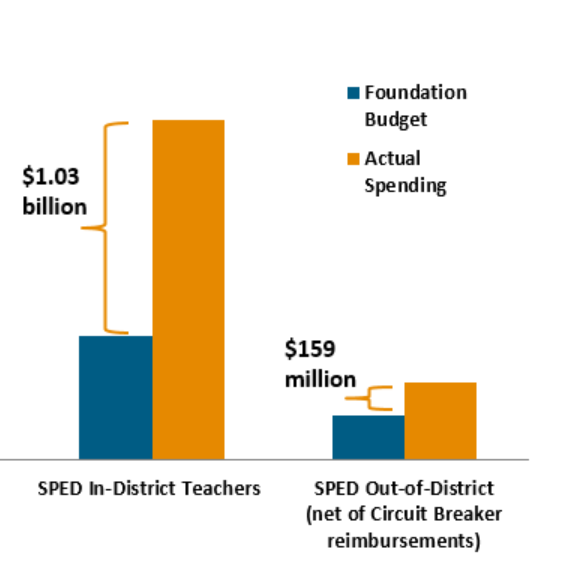 Mass Budget and Policy Center, “Building an Education System that Works for Everyone,” July 2018
Foundation Budget Review Commission
English Language Learners

make ELL an increment added to the base rate per pupil
include it for vocational students
make it the same rate at all levels, choosing the middle school level; this is to make up for the previous assumption that older kids required fewer services (or less funding), which has been found not to be the case.
Foundation Budget Review Commission
Low Income students

The Commission offers guidance that weighting should fall between 50-100% and cites the large number of programs --extended learning time, wraparound services, instructional improvement, class size reduction, early ed--that have been found to be successful with low income students, laying out some parameters on costs.

Note further that this includes districts posting a plan of what the district will do with additional dollars, but includes district flexibility to best meet student needs.
Foundation Budget Review Commission
It recommends establishment of a committee to improve data reporting, specifically around reporting of use of funding at a school level.
Additional recognitions (NOT RECOMMENDATIONS):
Early childhood education

Skipped inflation (year and quarter)
2016…
2017…
2018…
2019
2019 Legislative session
House 70, proposed by Governor Baker 

House 576, proposed by Rep. Paul Tucker

House 586/Senate 238, proposed by Rep. Aaron Vega, Rep. Mary Keefe, and Senator Sonia Chang-Díaz
*
*”lacks sufficient detail to create a multi-year funding projection for comparison” per MassBudget
Health insurance
Special education
* Note: no change from current
Note: 
Special education will still exceed actual spending by $700M/year per the Foundation Budget Review Commission.
English learners
Low income (note: HWM sets Decile 10 at $4128)
House 70 also 

Increases guidance/psychological support rate
Adds early college pathways category to foundation budget ($1050 over high school rate)
Creates study of tiered foundation budget for vocational programs
Switches charter reimbursement to 100/60/40 and only to increasing charter enrollment districts
House 586/Senate 238 also

Creates a floor for guaranteed state aid, net charter school costs 
Allows district to choose to count low income through local form collection
Establishes a five-year cycle of foundation budget review
“What does this mean for me?”
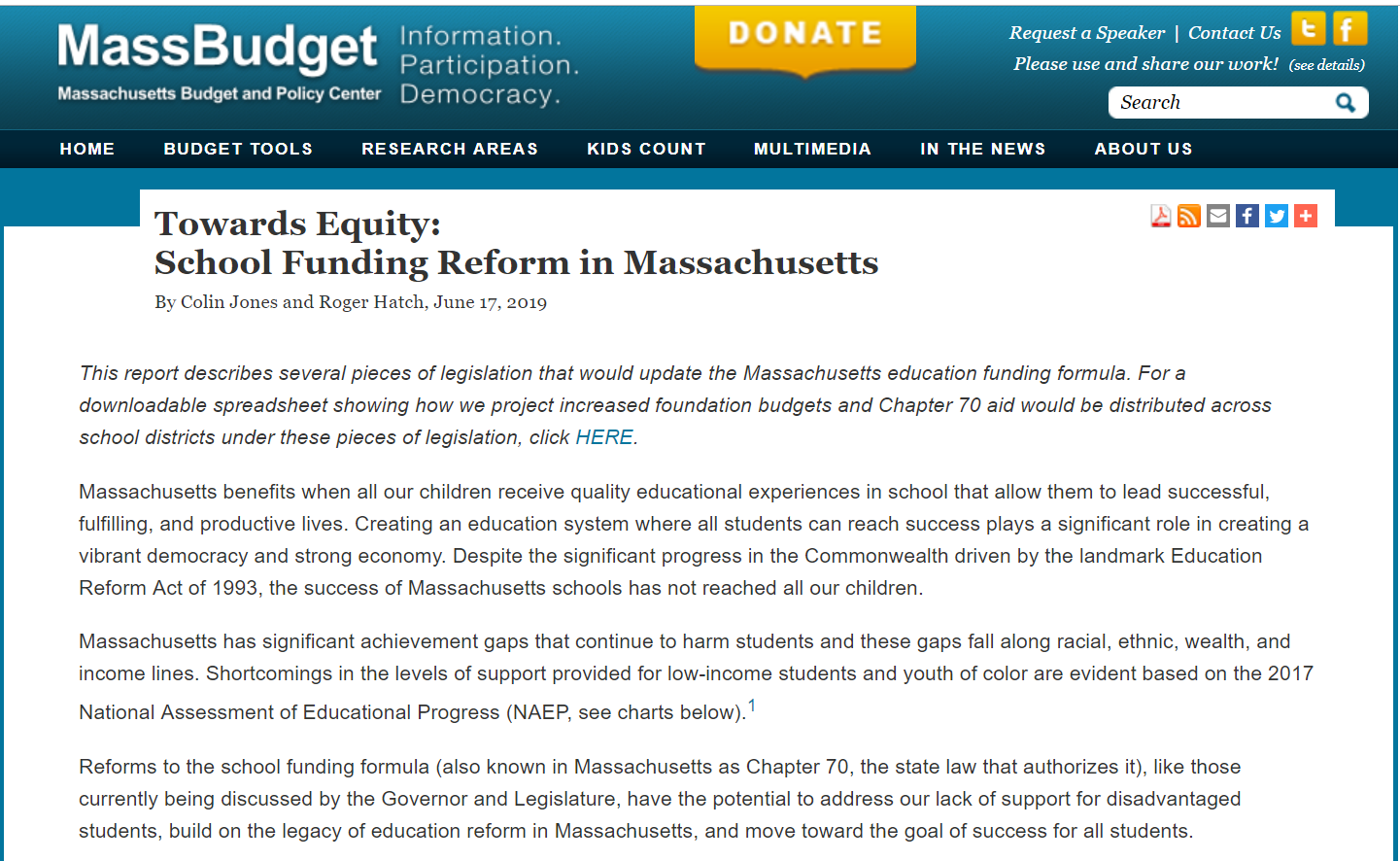 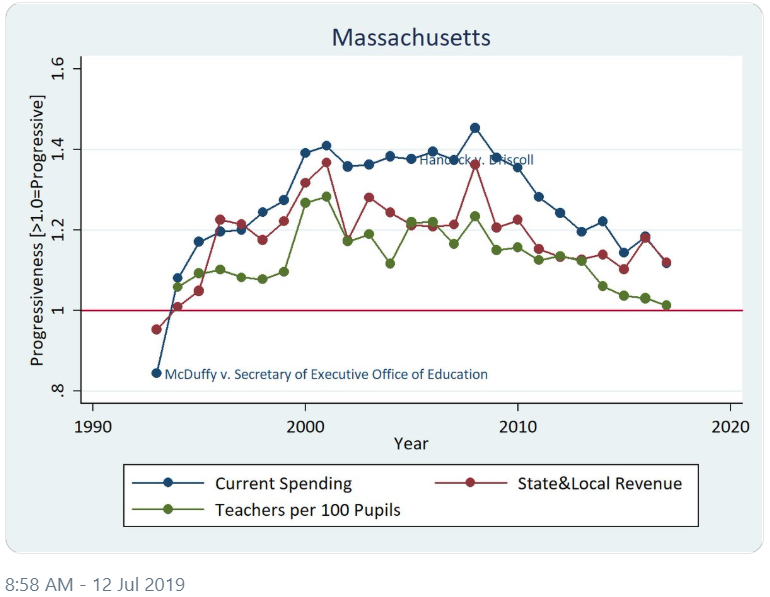 Adequacy and fairness are “largely the result of legislative choices.”
Professor Bruce Baker
Professor Bruce Baker (tweet 7/12/19)
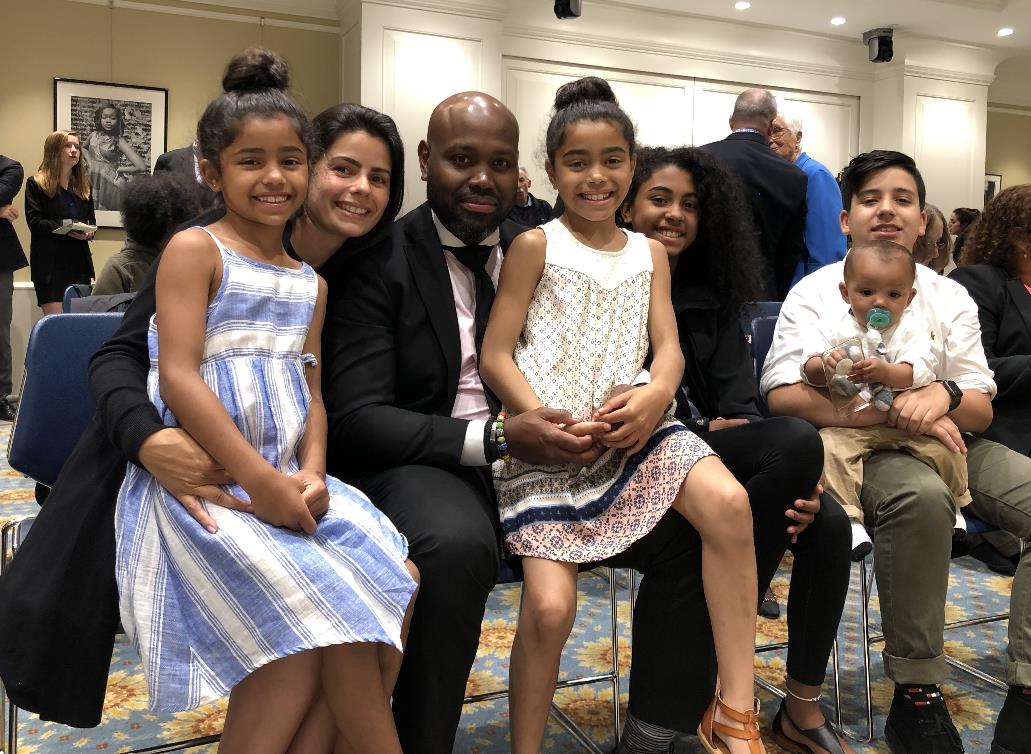 Mussotte v. Peyser